(TOEKOMSTIGE) DRUK OP DE BEGROTING
Overheidsvoornemen om het begrotingstekort terug te dringen, om te zetten in een surplus om vervolgens onze Nationale Schuld geleidelijk in te lossen vanaf 2018: 
    Tekort 2015-2016-2017: 3,7%-2%-0,5%. Surplus 2018: 0,5% di GDP → PROBLEEM:
Salarisverhoging van het overheidspersoneel vanaf 2018 op basis van het akkoord tussen de overheid en de vakbonden voor overheidspersoneel om de pensioenleeftijd voor het personeel te verhogen van 60 naar 65 jaar (APFA).
Additionele betalingsverplichtingen voor PPP-projecten → ± Af. 100 miljoen/jaar vanaf 2018
De overheid moet haar toevlucht reeds zoeken naar boekhoudkundige truukjes om haar afspraken met de CAFT na te komen (bijv. de ‘kwijtschelding’ van Afl. 60 miljoen van SVB)
Het is onvermijdelijk dat de overheid ‘maatregelen’ neemt in haar grootste kostenpot (met het vooruitzicht van nòg meer overeengekomen verhogingen!), te weten personeel, indien zij ernstige gevolgen voor de gemeenschap en de economie wil voorkomen→ welke samenwerking van enige vakbond dan ook moet plaatsvinden op basis van de harde eis voor deugdelijk overheidsbestuur om herhaling in de toekomst te voorkomen!
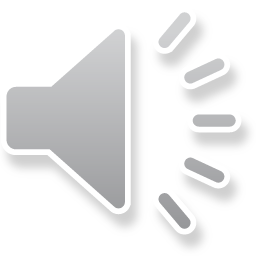 GEVOLGEN VOOR OVERHEIDSDIENSTEN
Een beeld van de negatieve effecten voor de kwaliteit van overheidsdiensten:
Veiligheid (criminaliteit – KIA – verslaafdenzorg)
Onderwijs (bijv. naschoolse opvang)
Sociale dienstverlening (Voogdijraad, enz.)
Subsidie voor stichtingen (Casa Cuna) (‘Financiële redzaamheid’)
   2014 – Afl. 122 miljoen 2015 – Afl. 83 miljoen 2016 → Afl. 53 miljoen
Functioneren van departementen (‘personeel zonder instrumenten’)
Investeringen in het algemeen (nauwelijks 1%)
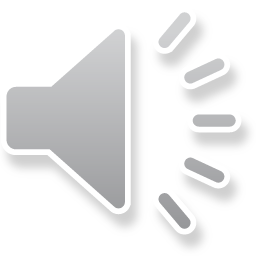 GEVOLGEN VOOR BURGERS/WERKNEMERS
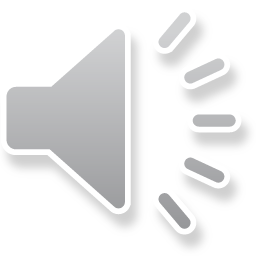 GEVOLGEN VOOR BURGERS/WERKNEMERS
Verlaging van de koopkracht
           - Belastingverhoging (BBO-BAZV-….)
       - premieverhoging AOV (1%-punt in 2014 + verhoging van premieloongrens)
       - Introductie van tarieven voor diensten (Serlimar)
       - Introductie van verplicht pensioen → positief, maar… (6%)
       - CAFT 29-12-2014: “Duidelijke voorbeelden hiervan (van maatregelen) zijn de belasting op 	financiële transacties en de omvangrijke belastingherziening die in voorbereiding is en een 	toename van de lastendruk van meer dan 10% tot gevolg lijkt te hebben”. 

Gevaar voor pensioenzekerheid
    - Financiële situatie van de overheid verzwakken haar mogelijkheden om de pensioenfondsen 	terug te betalen


Andere ricico’s
     - Onvoldoende reserves/voorbereiding om de toename van kosten (AZV) wegens 	vergrijzing op te vangen
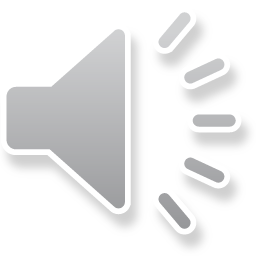